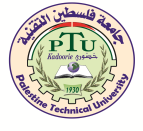 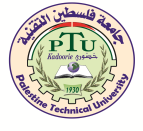 مقدمة – مفهوم التغذية
ا.د. محمود سليمان عزب
Dr. Mahmoud Solaiman Azab
جامعة فلسطين التقنية – خضوري 
Palestine Technical University- Khadouri
22-Feb-21
1
ارجو مراجعة وصف المساق  المحمل على المودل …شرح وصف
الموضيع المطروحة في هذا الفصل 
علاقة الغذاء بالنشاط الرياضي 
الية التقييم
22-Feb-21
2
المقدمة
تعد عملية التغذية مثالا للاتصال بين البيئة الخارجية والجسم البشري،  
اذ تحتوي المواد الغذائية على المواد الكيميائية الحيوية اللازمة لحياة الإنسان التي لها تأثير على وظائف الجهاز العصبي المركزي فضلا عن تأثيرها الفعال على سير العمليات البيولوجية للجسم:
22-Feb-21
3
مفهوم التغذية :
 (( بأنها مجموعة العمليات المختلفة التي بواسطتها يحصل الكائن الحي على الغذاء أو العناصر الغذائية الضرورية )) . 
 
علم التغذية 
((علم دراسة مكونات ما يتطلبه جسم الإنسان من المواد الغذائية اللازمة ومدى الاستفادة منها )) طبقا للمتغيرات التالية :
( العمر، الجنس، الجو، الوظيفة، الحالة البيولوجية، الحالة الصحية، العمليات البيولوجية، التفاعلات الكيميائية، بناء الأنسجة، توليد الطاقة ). 
 لقد تطرقنا في تعريف التغذية إلى ما يحصل عليه الكائن الحي من غذاء
22-Feb-21
4
فماذا تعني كلمة غذاء. 
((هو المادة التي إذا تم تناولها تفاعلت مع الأجهزة الداخلية ومكنت الجسم من النمو والمحافظة على الصحة، ويتضمن ذلك جميع المواد الصلبة والماء والمواد التي تذوب في الماء))  أو ((أية مادة قابلة للأكل من مصدر حيواني أو نباتي التي توفر للكائن الحي حاجته الغذائية من العناصر)).
22-Feb-21
5
وظائف الغذاء
تعد التغذية بأنها المسؤولة عن العمليات الحيوية العامة بالجسم التي تتحدد بالآتي :- 
-   المحافظة على بناء الجسم واعادة التالف من الخلايا . 
-   تنظيم العمليات الكيميائية الحيوية داخل الخلايا . 
-   نمو الجسم والمقدرة على الحركة والإنتاج وتنفيذ ما يلقى على الجسم من تبعات . 
-   التأثير على الحالة النفسية، العقلية، الجسمية، الاجتماعية والصحية .
-   إمداد العضلات بالطاقة اللازمة للانقباض العضلي .
-   إفرازات الغدد في الجسم.
-   ضخ الإشارات العصبية.
22-Feb-21
6
الخاتمة
اشكر لكم حسن اصغائكم 
والسلام عليكم ورحمة الله وبركاته
22-Feb-21
7